FACULTAD DE INGENIERÍA
Construya un tren eléctrico
FACULTAD DE INGENIERÍA
Pre-Lab
Introducción a la Física
FACULTAD DE INGENIERÍA
ELECTRICIDAD
Fluye como el agua en un arroyo
Va de potencial mayor a menor como una corriente fluye desde la parte superior a la parte inferior de una colina 
La electricidad viaja a través del material conductor
http://globe-views.com/dcim/dreams/electricity/electricity-05.jpg
FACULTAD DE INGENIERÍA
LA ELECTRICIDAD PUEDE VIAJAR A TRAVÉS DE PLÁSTICO?
http://www.banthebottle.net/wp-content/uploads/2012/05/RecycleSymbol_wPlasticBottles.jpg
FACULTAD DE INGENIERÍA
EL PLÁSTICO PUEDE CONDUCIR LA ELECTRICIDAD?
¡NO!  El plástico no puede conducir la electricidad. 

¿Pueden pensar en un material que sea conductor de electricidad?
FACULTAD DE INGENIERÍA
LA ELECTRICIDAD PUEDE VIAJAR A TRAVÉS DE COBRE?
¡SÍ! 
El cobre es un conductor!
http://stonesteel-ltd.com/media/categories/67382829-59c9-42b4-8b5a-9c3312e6bcdc.jpg
FACULTAD DE INGENIERÍA
CONDUCTORES
Imanes también pueden ser conductores!
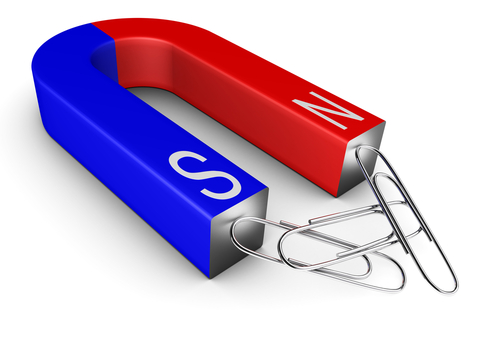 http://images.huffingtonpost.com/2010-12-27-MAGNETSHUTTER.jpg
FACULTAD DE INGENIERÍA
ELECTROMAGNETÍSMO
Vamos a hacer un electroimán haciendo pasar una corriente eléctrica a través de un cable de cobre
Eso crea un campo magnético 
Eso crea una fuerza 

La fuerza empujará el tren
http://www2.ece.ohio-state.edu/~anderson/Outreach_speaker.html
FACULTAD DE INGENIERÍA
LOS IMANES
Cada imán tiene dos polos
Polo Norte
Polo Sur
Incluso si un imán se rompe todavía tiene dos polos 
Los polos iguales se repelen 
Sur repele Sur 
Norte repele Norte 
Los polos opuestos se atraen
http://www.swe.org/iac/lp/magnets_03.html
http://www2.ece.ohio-state.edu/~anderson/Outreach_speaker.html
FACULTAD DE INGENIERÍA
LOS IMANES
Imanes producen un campo magnético, que puede interactuar con otros imanes y causa una fuerza
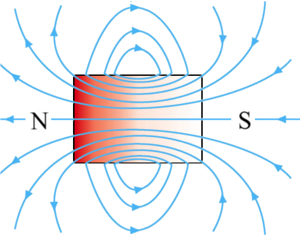 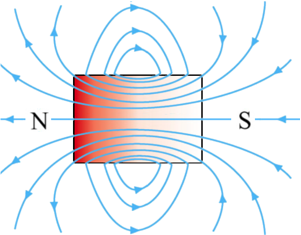 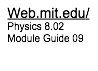 FACULTAD DE INGENIERÍA
DECIMOS QUE EL IMÁN TIENE UN CAMPO
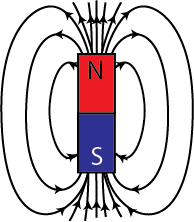 El campo es invisible 
Pero es real
Puede actuar sobre los objetos magnéticos 
Repelerlos o atraerlos
http://www2.ece.ohio-state.edu/~anderson/Outreach_speaker.html
FACULTAD DE INGENIERÍA
Ejemplo: aguja de la brújula
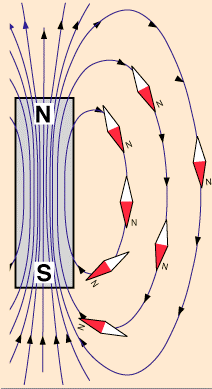 Los polos opuestos se atraen 
El extremo norte de la aguja de la brújula es atraído por el polo sur del imán
¿Por qué no podemos sentir el campo magnético?
No somos magnéticos
http://www2.ece.ohio-state.edu/~anderson/Outreach_speaker.html
hyperphysics.phy-astr.gsu.edu/.../ elemag.html
FACULTAD DE INGENIERÍA
Dejanos que practicar
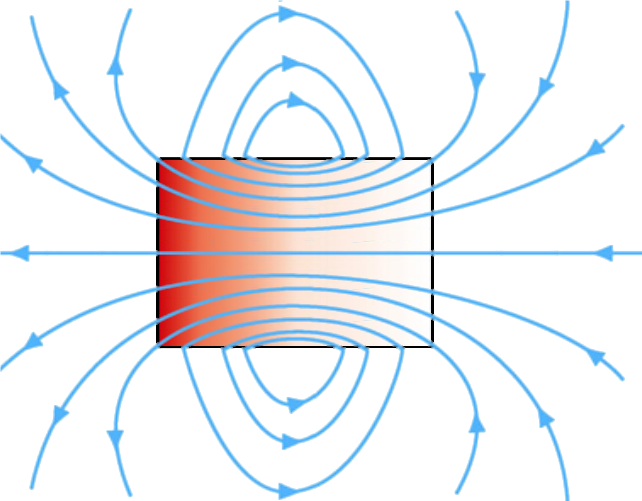 ¿De qué lado está el polo Norte? 
¿De qué lado está el polo Sur?
Web.mit.eduPhysics 8.02
Module Guide 09
http://www2.ece.ohio-state.edu/~anderson/Outreach_speaker.html
FACULTAD DE INGENIERÍA
Practica
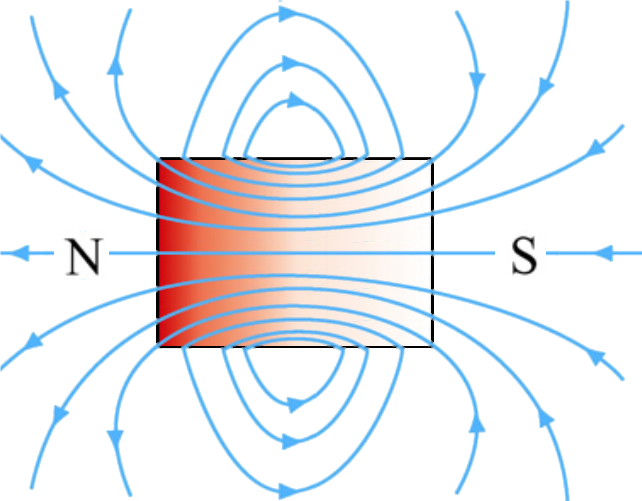 Solución:
Las flechas señalan el polo norte y en el polo sur.
Web.mit.edu
Physics 8.02
Module Guide 09
http://www2.ece.ohio-state.edu/~anderson/Outreach_speaker.html
FACULTAD DE INGENIERÍA
Dejanos que practica
¿Estos imanes se atraen o repelen entre sí?
Web.mit.edu
Physics 8.02
Module Guide 09
http://www2.ece.ohio-state.edu/~anderson/Outreach_speaker.html
FACULTAD DE INGENIERÍA
Los polos opuestos se atraen:
Web.mit.edu
Physics 8.02
Module Guide 09
http://www2.ece.ohio-state.edu/~anderson/Outreach_speaker.html
FACULTAD DE INGENIERÍA
CORRIENTE A TRAVÉS DEL ALAMBRE
La Ley de Lenz:
Cuando una corriente (I) pasa a través de un cable, se crea un campo magnético (B) 
Utilice la regla de la mana derecha
http://www.siemon.com/uk/white_papers/images/06-05-01-magnets2.gif
http://www2.ece.ohio-state.edu/~anderson/Outreach_speaker.html
FACULTAD DE INGENIERÍA
REGLA DE LA MANO DERECHA
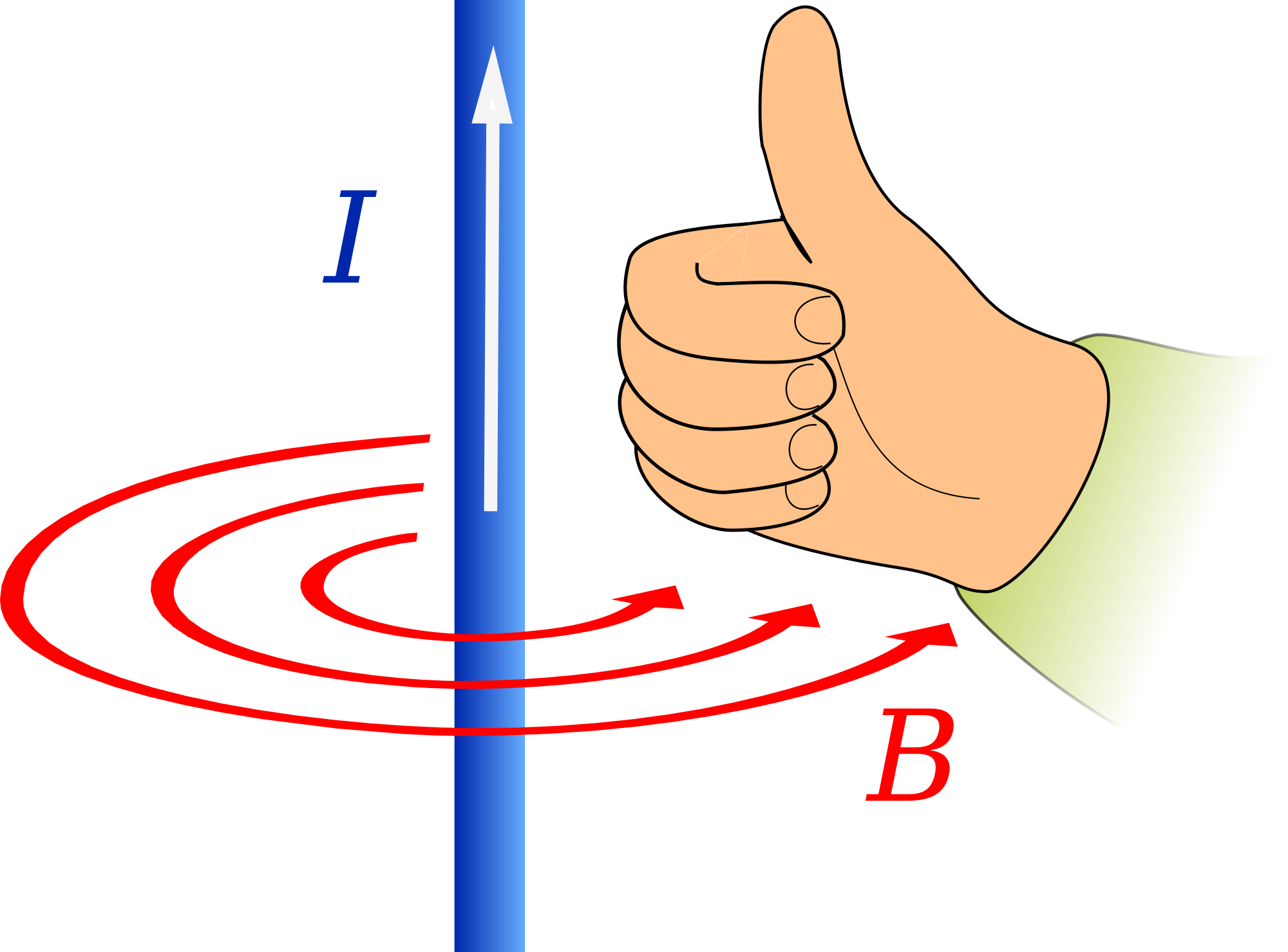 Apunte su pulgar en la dirección de la corriente (I) y envuelva los dedos alrededor del alambre.  
nuestros dedos apuntan en la dirección del campo magnético (B)
http://upload.wikimedia.org/wikipedia/commons/thumb/3/3e/Manoderecha.svg/2000px-Manoderecha.svg.png
FACULTAD DE INGENIERÍA
Procedimiento Experimental
FACULTAD DE INGENIERÍA
Agarra Todo de Sus Partes
COLEGIO DE INGENIERÍA
SOLENOIDE
Coger la varilla
Desenrollar 3-4 pulgadas de alambre de cobre de la bobina 
Enrollar esa cantidad de alambre en la parte superior de la varilla, luego pasela por debajo y hacia usted, a continuación, tire con fuerza 
Mantenga la parte del alambre con el dedo
http://www.bairdbrothers.com/Assets/ProductImages/Mouldings/HardwoodDowelRod/thumb/th_DR114-OAK-dowel-rod.jpg
FACULTAD DE INGENIERÍA
SOLENOIDE
Ahora gire la varilla y la bobina el alambre en la misma dirección 
Nota: Mantenga la bobina muy apretada y no enrolle el cobre uno encima del otro. 
Si es posible tenga otro compañero que sostenga el carrete con el alambre tenso 
No tiene que ser perfecto, HAGAN SU MEJOR ESFUERZO para obtener resultados mejores
FACULTAD DE INGENIERÍA
HACER SU TREN
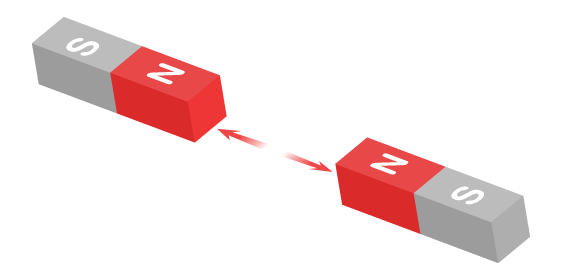 Una vez que haya terminado de enrollar el cable, tire con cuidado el cable de la varilla y déjelo a un lado 
Ahora es el tiempo para crear el tren 
Divida sus imanes en dos grupos iguales 
Pruebe los polos para descubrir qué lado de los dos montones se repelen entre sí
http://ed101.bu.edu/StudentDoc/Archives/ED101fa10/kyliherz/Images/repel.gif
FACULTAD DE INGENIERÍA
HAGA SU TREN
Pegue los extremos que se repelen de los imanes en cada extremo de la batería como esta demostrado
Empuje suavemente el tren en su solenoide 
Entonces se dará cuenta como se dispara hacia el otro lado
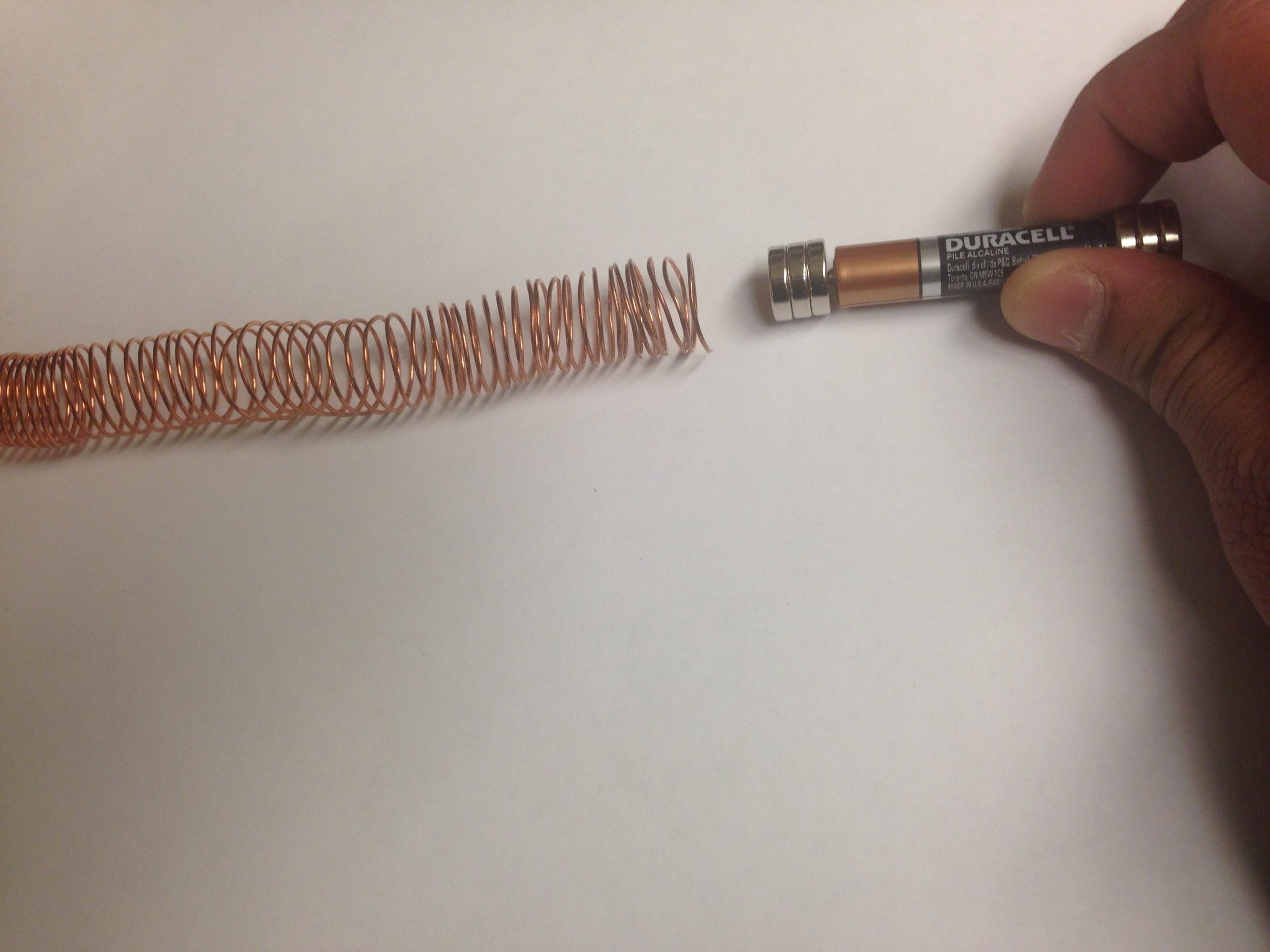 FACULTAD DE INGENIERÍA
SOLUCIONES DE PROBLEMAS
Si el tren se niega a entrar en el solenoide, de vuelta a su tren y vuelva a intentarlo 
Si el tren no se mueve y su cable está temblando, esto significa que los imanes se atraen entre sí y que ha activado una pila; de vuelta a los imanes y vuelva a intentarlo
FACULTAD DE INGENIERÍA
NIVEL AVANZADO
Usted puede agregar múltiples pistas de solenoides juntas para formar una larga pista:
Asegúrese de que los dos solenoides se enrollan en la misma dirección (si están enrollados en direcciones opuestas, no se pueden combinar)
Inserte una varilla a través de cada solenoide y juntelos 
Utilizar con cuidado cinta adhesiva para conectar los dos extremos juntos, teniendo cuidado de no deformar la forma lisa y circular de los solenoides (o de lo contrario el tren se enganchara) 
Saque la varilla de los solenoides
FACULTAD DE INGENIERÍA
¿Puedes averiguar cómo funciona?
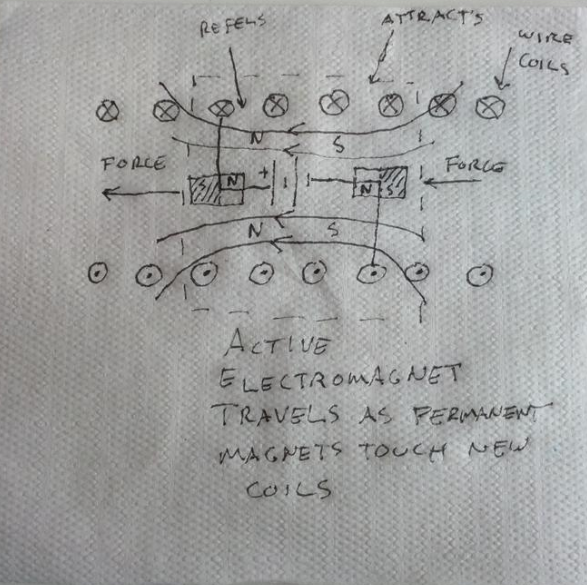